Figure 3 DSE can be induced with a single brief high-frequency burst of APs. (A) Individual time course demonstrating ...
Cereb Cortex, Volume 17, Issue 1, January 2007, Pages 163–174, https://doi.org/10.1093/cercor/bhj133
The content of this slide may be subject to copyright: please see the slide notes for details.
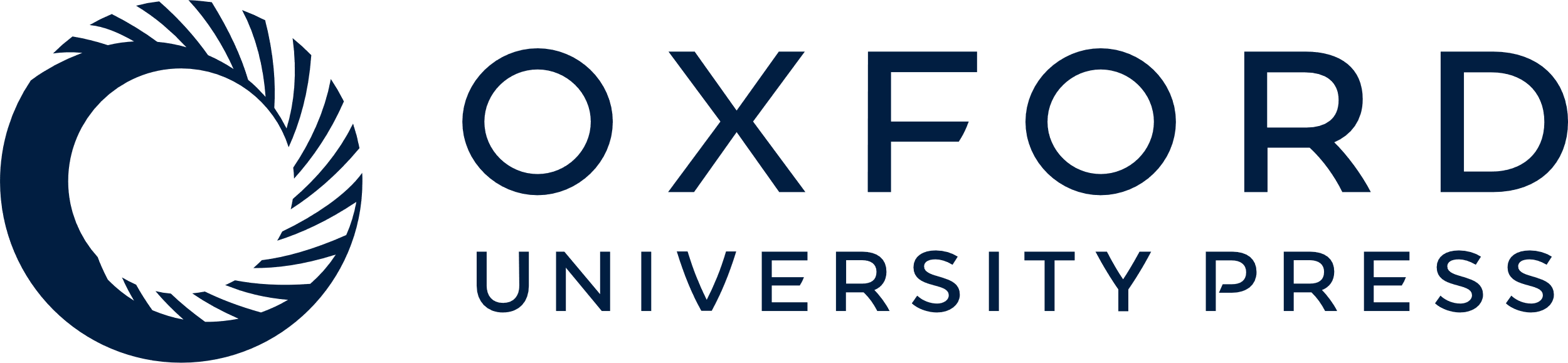 [Speaker Notes: Figure 3 DSE can be induced with a single brief high-frequency burst of APs. (A) Individual time course demonstrating the transient reduction in evoked EPSP amplitudes following a brief high-frequency (100 Hz) burst of 5 postsynaptic APs (scale bar: 20 mV, 50 ms). Individual evoked voltage responses are shown below for the corresponding time points (a–c) indicated above (scale bar: 2 mV, 30 ms). (B) Group time course of evoked EPSP amplitudes normalized to baseline following a brief postsynaptic burst of APs. A total of 6 cells were tested under control conditions (5 APs/100 Hz), and in 5 of these cells, DSE was subsequently tested in the presence of SR141716A (SR). Filled symbols represent significant suppression from baseline (P < 0.05). (C) Summary data illustrating the percent EPSP suppression observed for the indicated frequencies, for 100 Hz in the presence of SR, and a train of three 100-Hz postsynaptic bursts delivered at 5 Hz. *P < 0.05. (D) Changes in peak postsynaptic intracellular Ca2+ levels following a single burst of 5 APs delivered at 20, 40, 80, and 100 Hz via the patch electrode. Filled circles indicate significance as compared with 20 and 40 Hz. Inset: upper left, example Ca2+ transients evoked from a single layer 5 PN by a train of 5 APs at the indicated frequencies. Scale bar = 15%, 1 s. Inset: right, montage of a recorded layer 5 PN filled with Oregon Green 488 BAPTA-1. Gray box indicates the region of interest used for analysis. The patch electrode can be seen in the lower left.


Unless provided in the caption above, the following copyright applies to the content of this slide: © The Author 2006. Published by Oxford University Press. All rights reserved. For permissions, please e-mail: journals.permissions@oxfordjournals.org]